MINISTÉRIO DA EDUCAÇÃO
SECRETARIA DE EDUCAÇÃO PROFISSIONAL E TECNOLÓGICA
INSTITUTO FEDERAL DE SANTA CATARINA
CAMPUS SÃO MIGUEL DO OESTE
CURSO TÉCNICO INTEGRADO AO ENSINO MÉDIO
Unidade Curricular: BIOLOGIA 2
Anatomia e fisiologia humana  
Sistema 
Urinário
Profª Luciana Senter

Bióloga UNOESC/SMO
Mestre e Doutora em  Microbiologia Agrícola e do Ambiente UFRGS
Especialista em Educação Profissional e Tecnológica - IFSC
luciana.senter@ifsc.edu.br
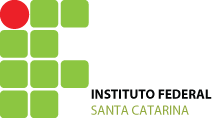 Sumário
Definição
Funções do sistema urinário
Funcionamento do sistema urinário
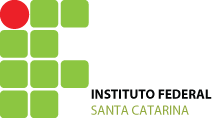 Definição
O sistema urinário, faz parte do de um grupo de órgãos ou estruturas  excretoras
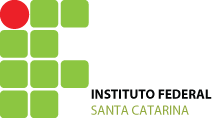 Definição
O sistema urinário, também chamado de sistema renal, é responsável por filtrar resíduos da corrente sanguínea e expulsá-lo do corpo como urina. Partes do sistema urinário incluem rins, ureteres, bexiga e uretra.
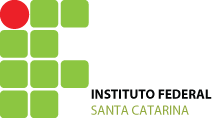 Definição
O sistema uninário feminino e masculino diferem apenas na sua porção final. Incluem:
rins
 
ureteres
 
bexiga 

uretra
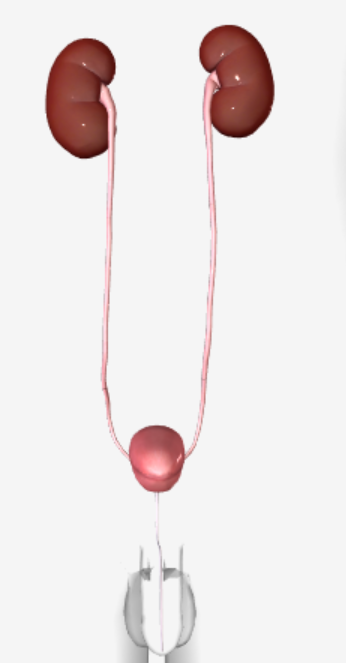 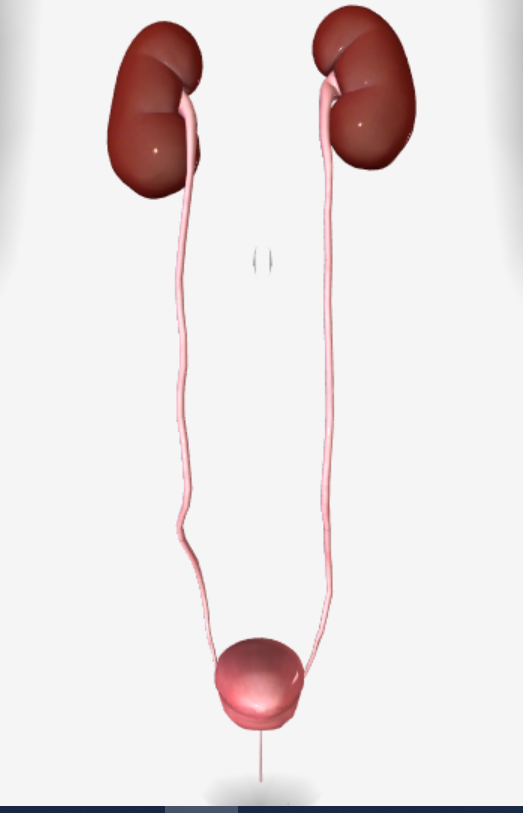 Masculino
Feminino
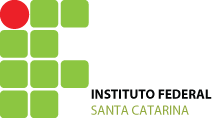 Funções do sistema urinário
Excreção de produtos nitrogenados
Reabsorção de substâncias úteis
Regulação do volume de água no corpo
Reabsorção do potássio
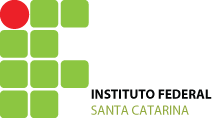 Sistema urinário
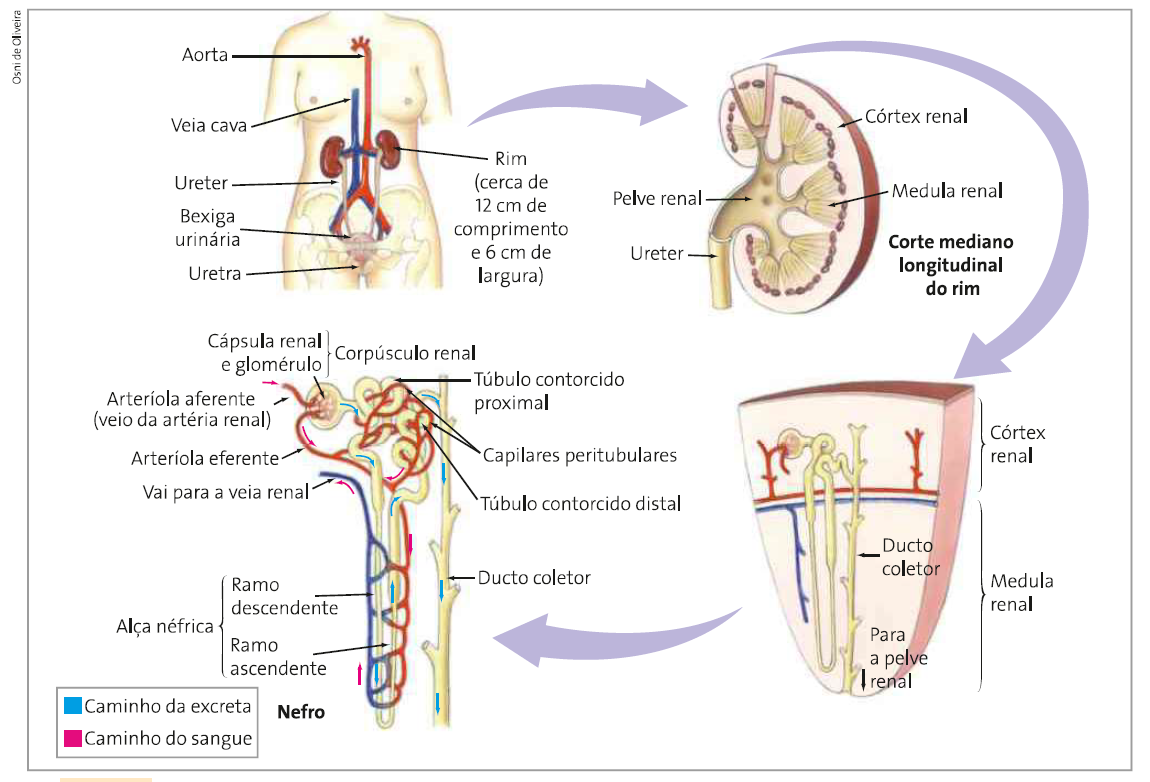 206 ossos
(14% massa corporal)
ff
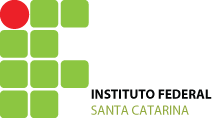 Sistema esquelético
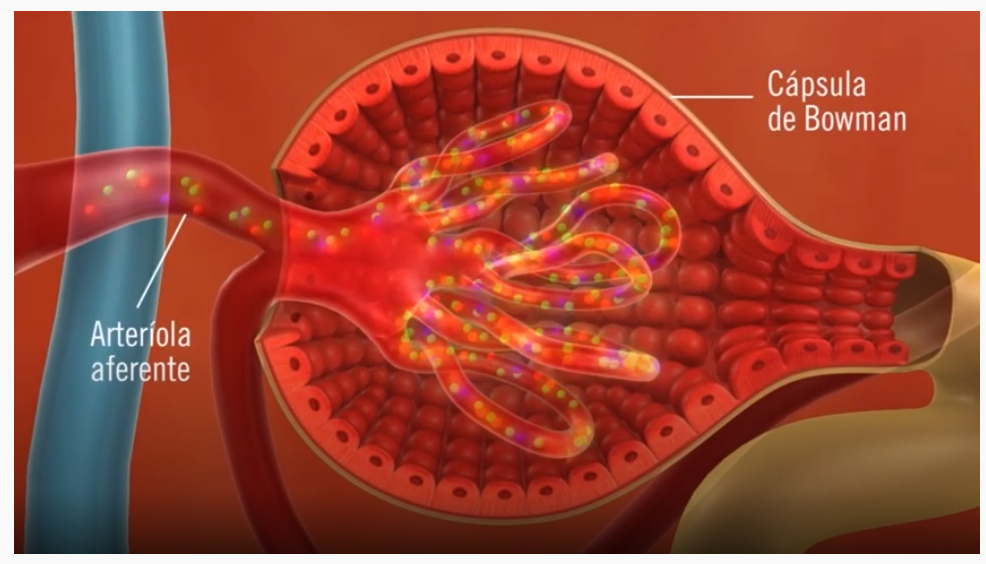 https://www.youtube.com/watch?v=R4cNMryGOro&feature=youtu.be
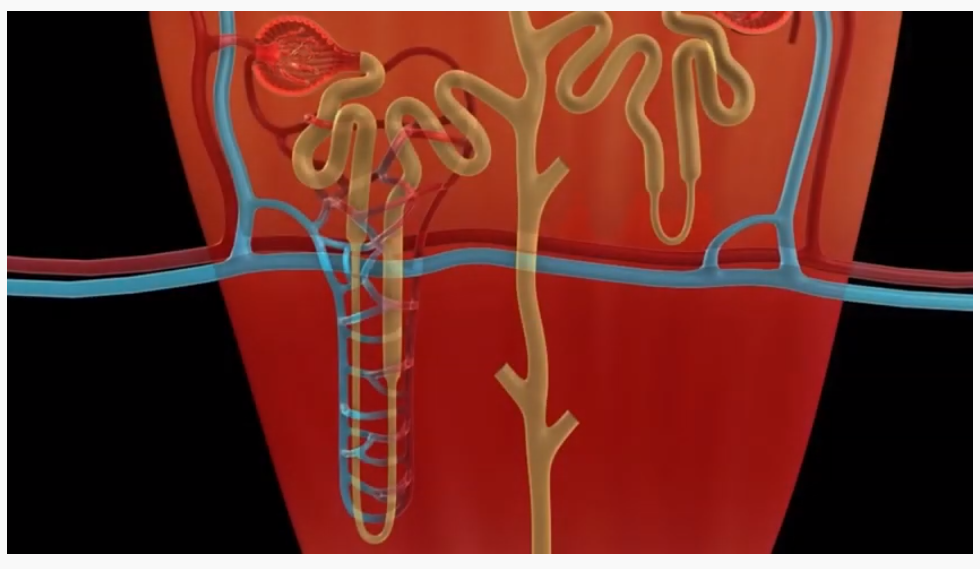 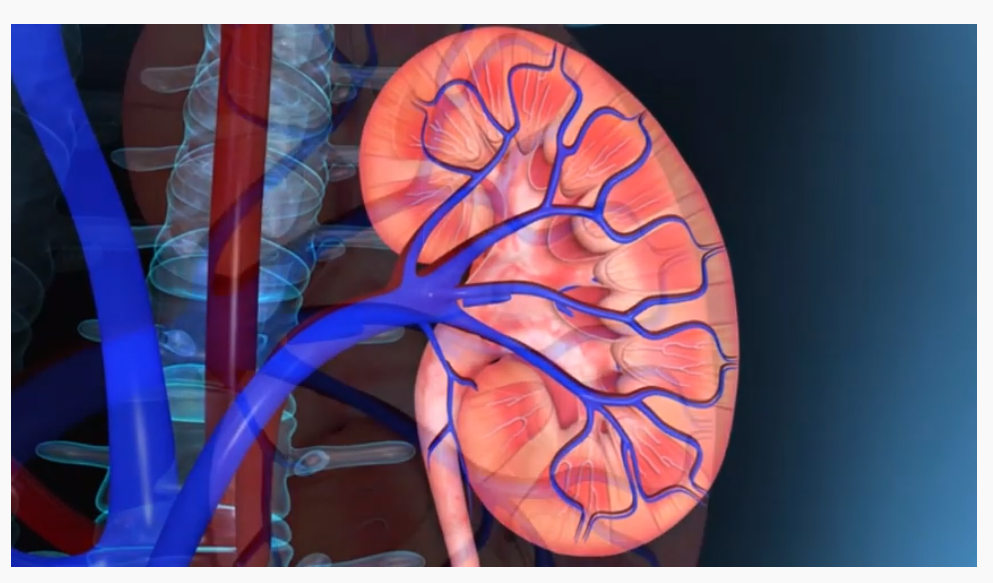 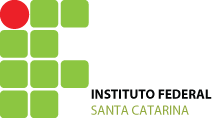 Sistema esquelético
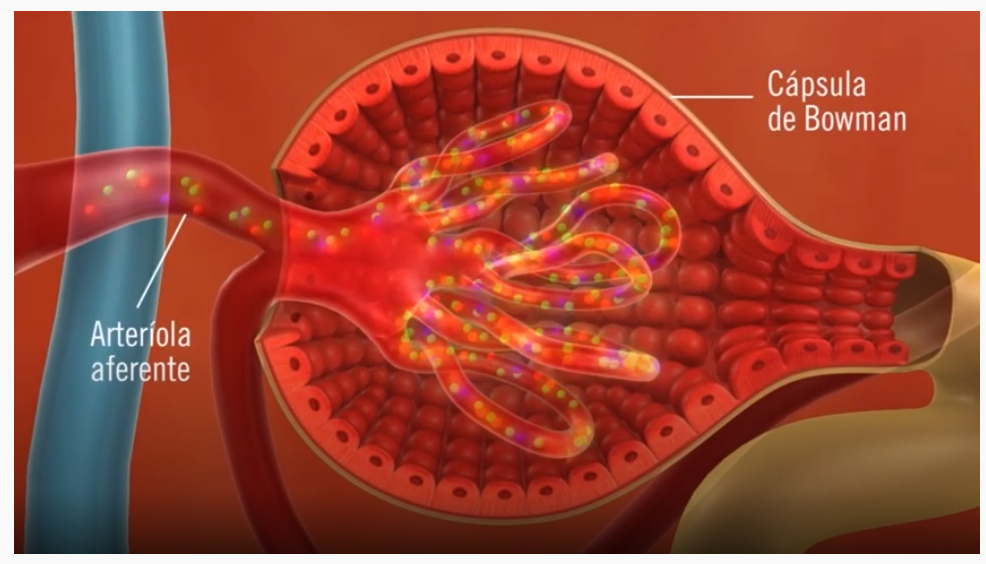 
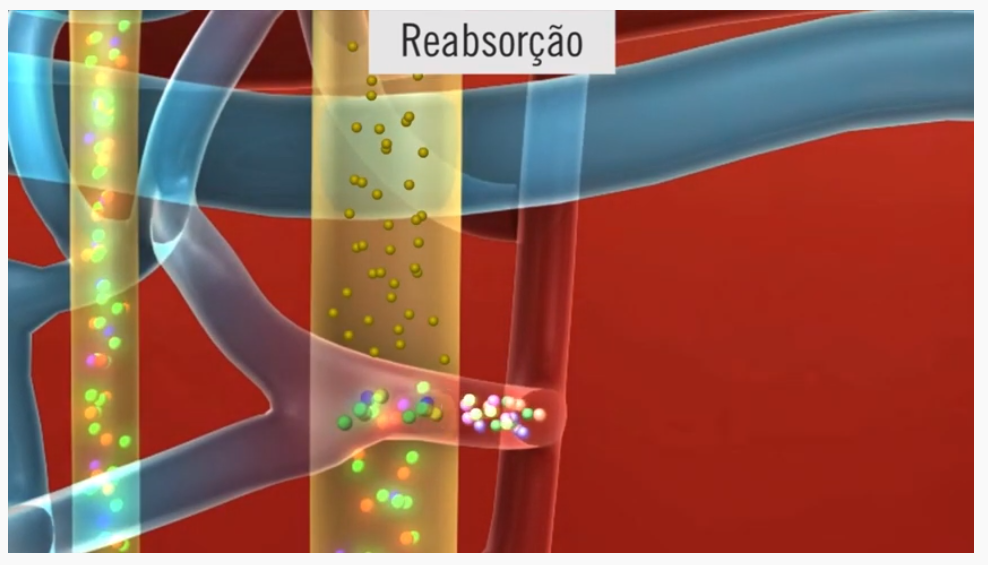 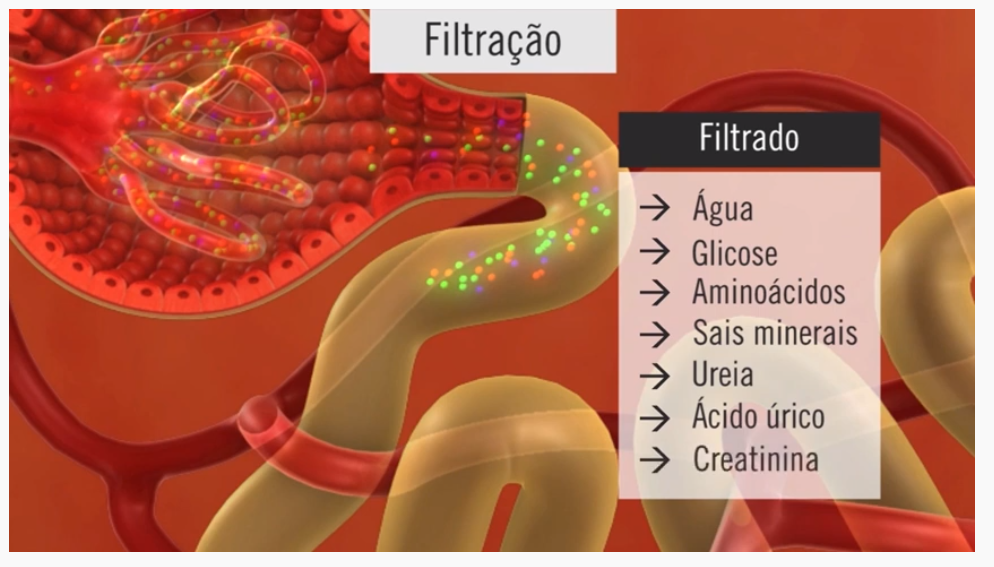 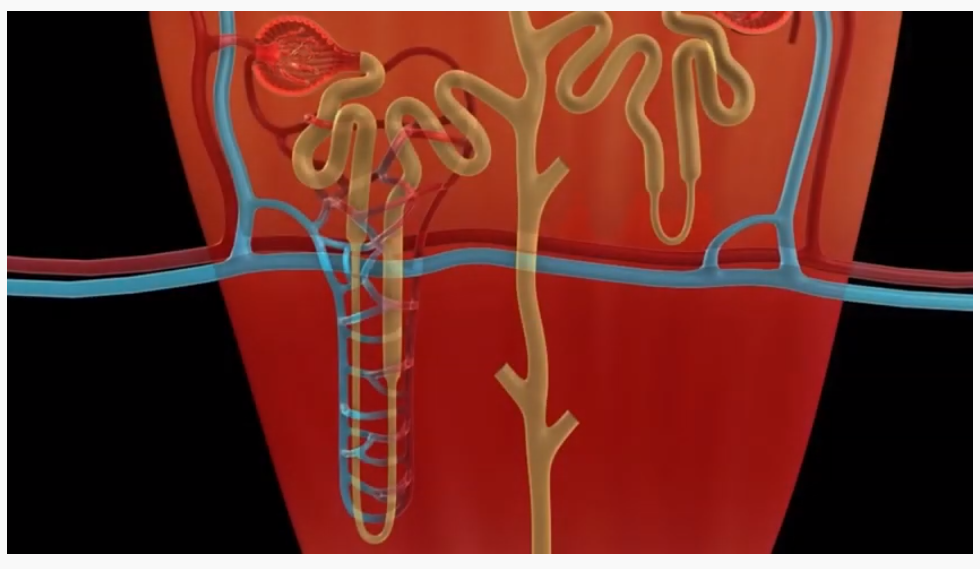 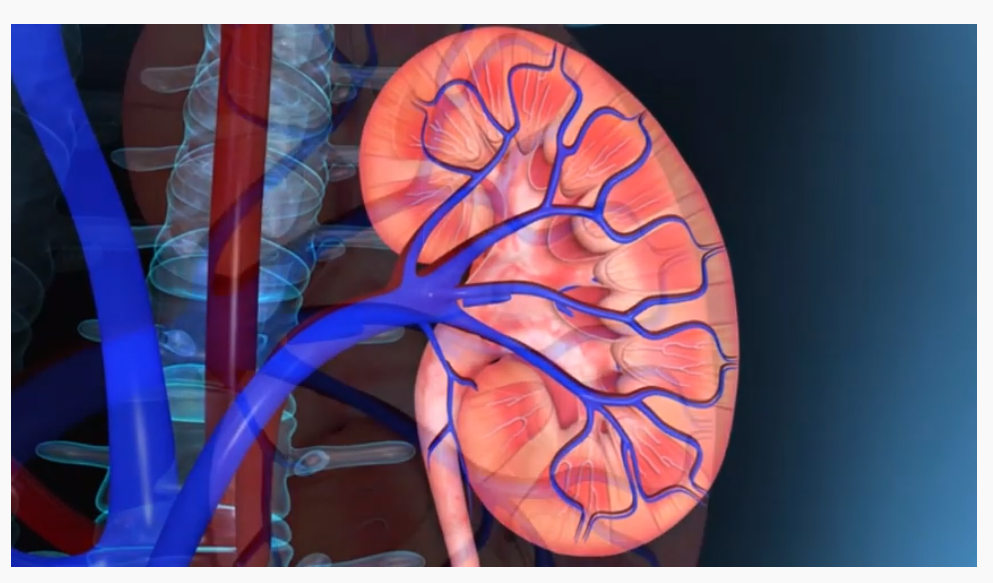 
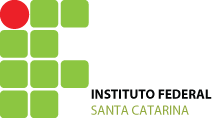 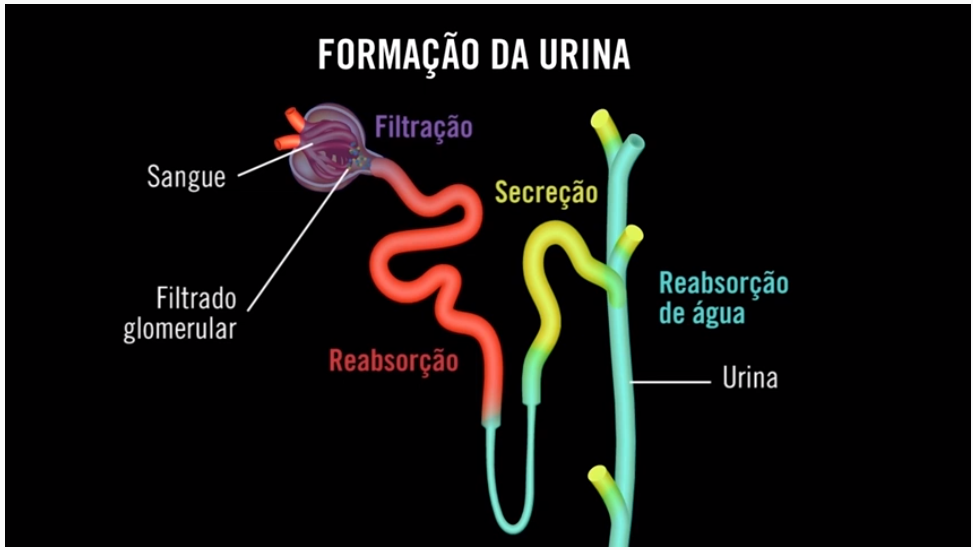 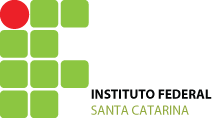 Material complementar de estudos
https://www.zygotebody.com/

https://human.biodigital.com

LOPES, S.; ROSSO, S. Bio vol 2. 2 ed., São Paulo, Saraiva, 2010.   

Formação da urina: https://www.youtube.com/watch?v=R4cNMryGOro&feature=youtu.be